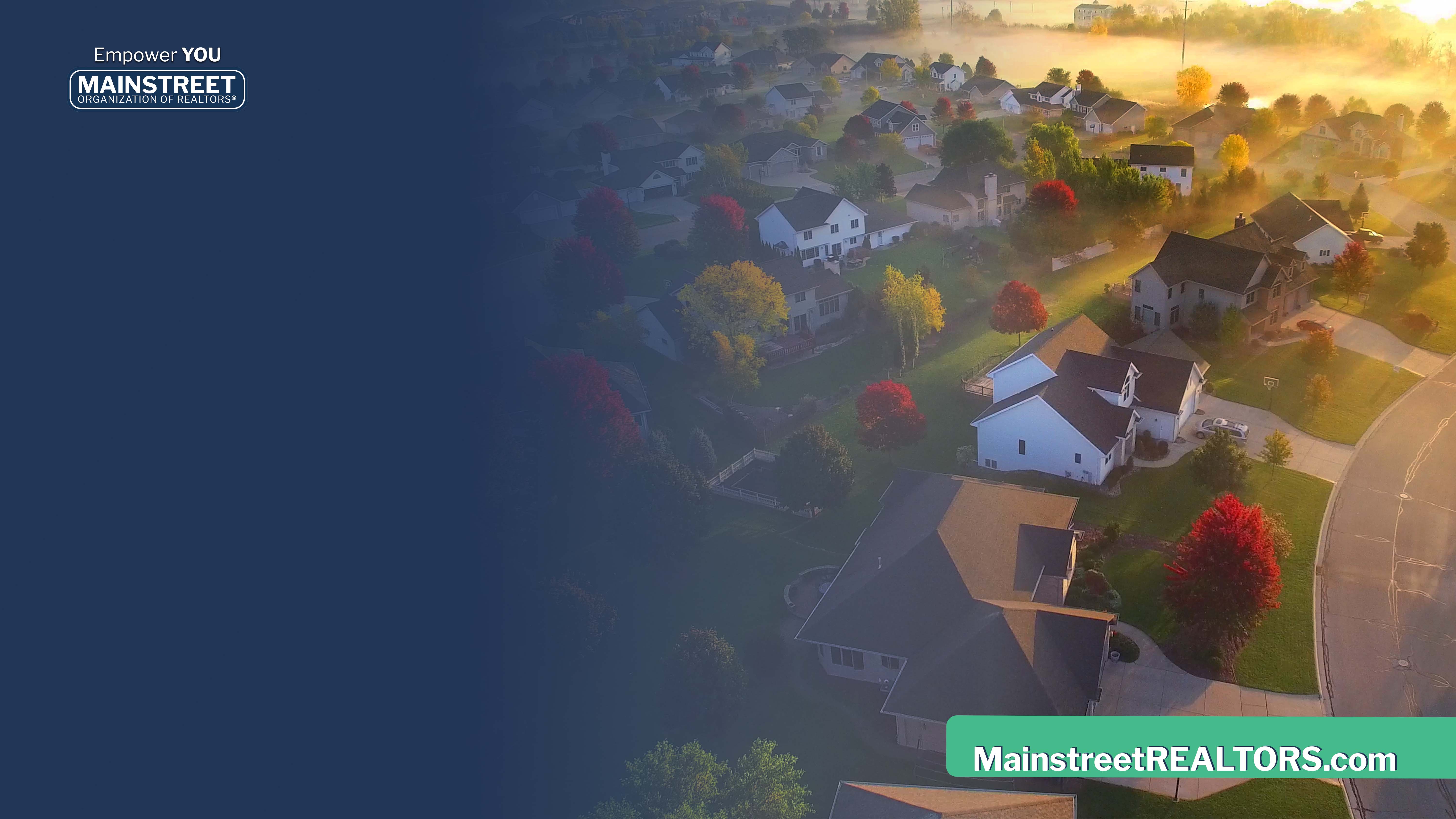 November 2023
Monthly Broker Slides
Class Action Lawsuit – Missouri Update
Sitzer / Burnett:
NAR did not prevail.
NAR filing post-trial motions to seek a complete reversal of verdict and request a new trial
If unsuccessful, NAR will advance its appeal to the Eighth Circuit Court of Appeals
NAR will ask for a reduction of the 1.7 billion
NAR has the funds to post bond to appeal
Buyer RepresentationClick this link - How brokers can help agents communicate their value
The Sitzer verdict does not prohibit the practice of making offers of cooperating compensation.
Buyer Agreements are highly encouraged and provide an opportunity to have these important conversations with consumers about your value, the services you provide and how you will work in the client’s best interests.
Important to stress the negotiability of your compensation in every single transaction
Compensation may be paid through an offer of compensation from the listing agent, by the buyer or by the seller, or a combination of these options.
Tips to keep in mind when approaching these conversations:
Choice – Ensure the buyer understands their choices when it comes to compensation.
Clarity – Make sure all communication is crystal clear about the services you will provide and what a buyer can expect by working with you
Opportunity – Use this moment to differentiate yourself in your market, improve your real estate practices and think creatively about solutions.
Just Released!Non-Exclusive Buyer Representation Agreement
Non-Exclusive Buyer Representation Agreement
Form has been sent to MRED and Mainstreet’s third-party form providers.
Radon Awareness Act Update
Effective January 1, 2024
New amendment will allow a prospective tenant to request a landlord to provide copies of any records or reports pertaining to radon in the dwelling at any time prior to entering into a lease or during their lease. 
Additionally, the tenant may conduct their own radon test within 90 days of the execution of the lease. Any mitigation performed or unit installed by tenant must be approved by landlord.
Synopsis
Set Yourself ApartC2EX Goes Mobile in December
Soon you’ll be able to access your Commitment to Excellence journey on the go with the new C2EX mobile app. Similar to interactive lifestyle apps like Noom, the C2EX app features an artificial intelligence “coach” to guide you through the curriculum. You can now choose the pace at which you want to learn and track your progress. 
*Complete any in-process modules prior to Nov. 20 to receive credit in the new 2.0 version.
Upcoming Courses & Events
December
 New Member Boost Session – Market Metrics Mastery
45 HR Post Licensing - Hybrid
10th Annual Ugly Sweater Party and Fundraiser
Commercial Boot Camp
New Member Boost Session – Create Your 2024 Success Plan
Coffee & Conversation: How it Stands Now
ReThink the Seller Conversation
ReThink the Buyer Conversation